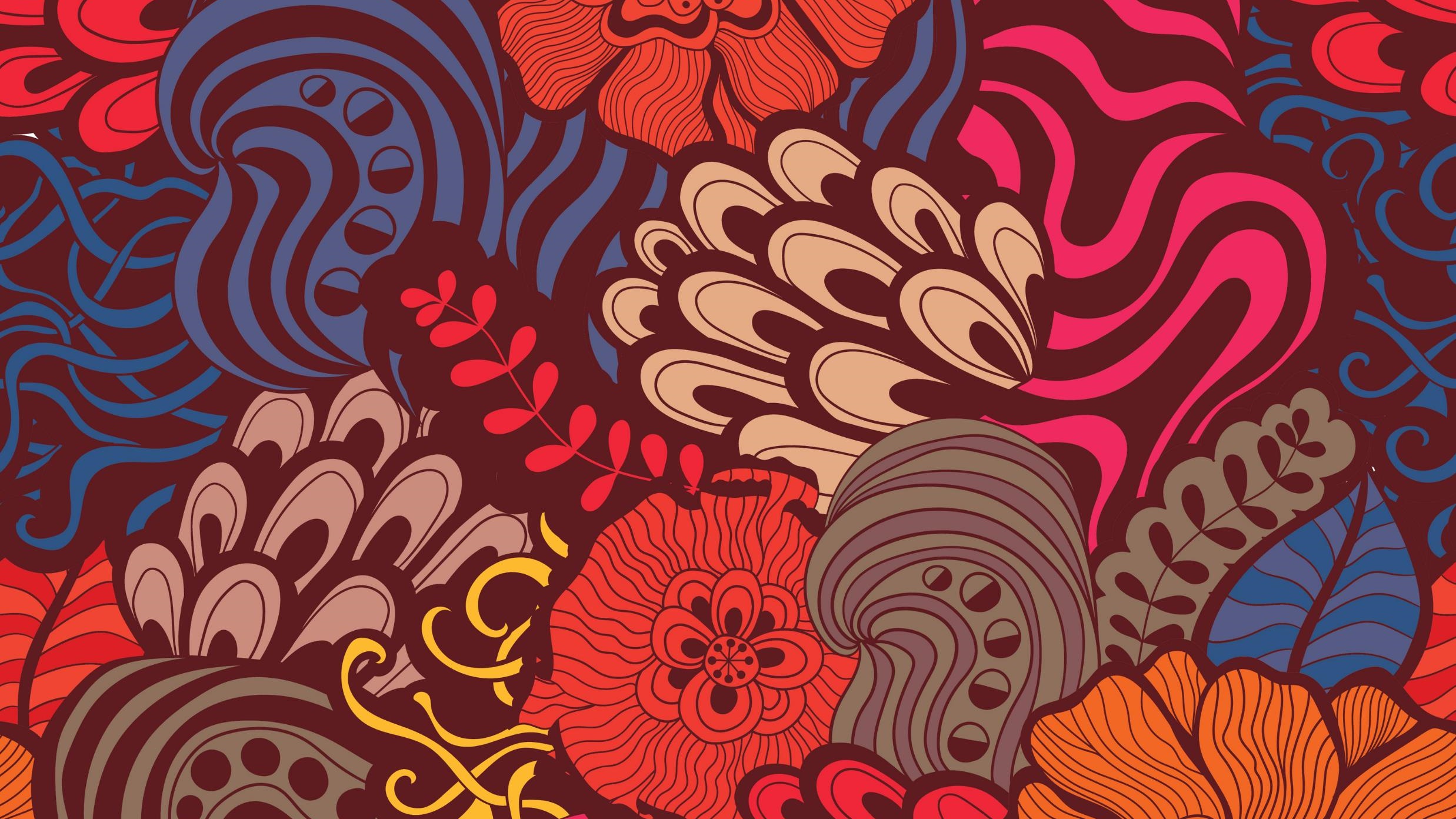 Zagadnienia ogólne. Zasady procesowe
Dorota Czerwińska
asystent w Katedrze Postępowania Karnego
Podstawowe pojęcia
Prawo karne
Proces karny - złożona instytucja prawa procesowego, w ramach której rozpoznawane są sprawy karne, przez co rozumie się badanie i wyjaśnianie okoliczności sprawy, ustalanie ich konsekwencji prawnych oraz – w razie potrzeby – przymusowe realizowanie wydanych orzeczeń; proces karny zapewnia publiczną drogę rozstrzygnięcia sporu między państwem (oskarżyciel publiczny) bądź pokrzywdzonym (oskarżycielem posiłkowym) a oskarżonym 
Prawo karne procesowe
02.03.2020
Źródła prawa karnego procesowego
Kodeks postępowania karnego
Konstytucja RP – zwłaszcza art. 7, art. 31 ust. 3, art. 41, art. 45
Europejska Konwencja o Prawach Człowieka i Podstawowych Wolnościach (EKPC) – zwłaszcza art. 5 i art. 6
Karta Praw Podstawowych UE
Międzynarodowy Pakt Praw Obywatelskich i Politycznych
02.03.2020
Przedmiot procesu karnego
współcześnie przyjmuje się, że przedmiotem procesu karnego jest odpowiedzialność prawna za czyn zarzucany oskarżonemu
odpowiedzialność karna
odpowiedzialność cywilna
odpowiedzialność oparta jest na 2 podstawach:
faktycznej
prawnej
02.03.2020
Rodzaje procesu karnego
proces karny powszechny (przed sądami powszechnymi) i specjalny (przez Trybunałem Stanu lub sądem wojskowym)
proces zasadniczy i akcja cywilna
02.03.2020
Rodzaje procesu karnego
postępowanie karne można także rozumieć jako postępowanie zasadnicze, zwyczajne (dotyczące głównego przedmiotu procesu) w odróżnieniu od postępowań dodatkowych, wśród których wyróżniamy:
incydentalne (dot. kwestii wpadkowych) – np. kwestia tymczasowego aresztowania
pomocnicze (usuwają szczególne trudności) – np. pomoc prawna, postępowanie renowacyjne
następcze (toczą się po uprawomocnieniu wyroku) – np. o ułaskawienie
uzupełniające prowadzone na podstawie art. 420 k.p.k.
02.03.2020
Tryby procesu karnego
z oskarżenia publicznego 
z urzędu
na wniosek
z oskarżenia prywatnego
ALBO
postępowanie zwyczajne
postępowanie szczególne – zmierza do rozstrzygnięcia o głównym przedmiocie procesu, ale istotnie różni się od postępowania zwyczajnego w sposób z góry przewidziany przez prawo procesowe
przyspieszone
z oskarżenia prywatnego
nakazowe
02.03.2020
Cele procesu karnego
ujęcie normatywne – art. 2 k.p.k.
dyrektywa trafnej represji:
odpowiedzialność spotka tylko i każdą osobę winną
odpowiedzialność przybierze odpowiedni rozmiar
dyrektywa ochrony interesów pokrzywdzonego
dyrektywa rozstrzygnięcia sprawy w rozsądnym terminie – zakorzeniona także w art. 45 ust. 1 Konstytucji RP i art. 6 EKPCz
ujęcie doktrynalne
stan sprawiedliwości materialnej
stan sprawiedliwości proceduralnej
02.03.2020
Pojęcie sprawiedliwości
Dla oceny sprawiedliwości istotny jest zatem nie tylko wynik procesu, ale i sposób, w jaki go osiągnięto. Proces powinien być bowiem prowadzony uczciwie. 
Sprawiedliwość proceduralna oznacza takie ukształtowanie przepisów prawa karnego procesowego, aby możliwe było sprawiedliwe rozstrzygnięcie o przedmiocie procesu.
Pojęcie sprawiedliwości dotyczy płaszczyzny stanowienia prawa. Na płaszczyźnie stosowania prawa odpowiada mu pojęcie rzetelności.
sprawiedliwość materialna – doprowadzenie do słusznego zastosowanie normy prawa karnego materialnego przez prawidłowe ustalenie stanu faktycznego i prawidłową subsumcję czynu pod normę prawną
sprawiedliwość proceduralna – ukształtowanie przepisów prawa karnego procesowego w sposób, który pozwoli na sprawiedliwe rozstrzygnięcie o przedmiocie procesu
02.03.2020
Funkcje procesowe
zasadniczy kierunek (typ) aktywności procesowej wyznaczony przez procesową rolę danego podmiotu
ścigania
orzekania
obrony
02.03.2020
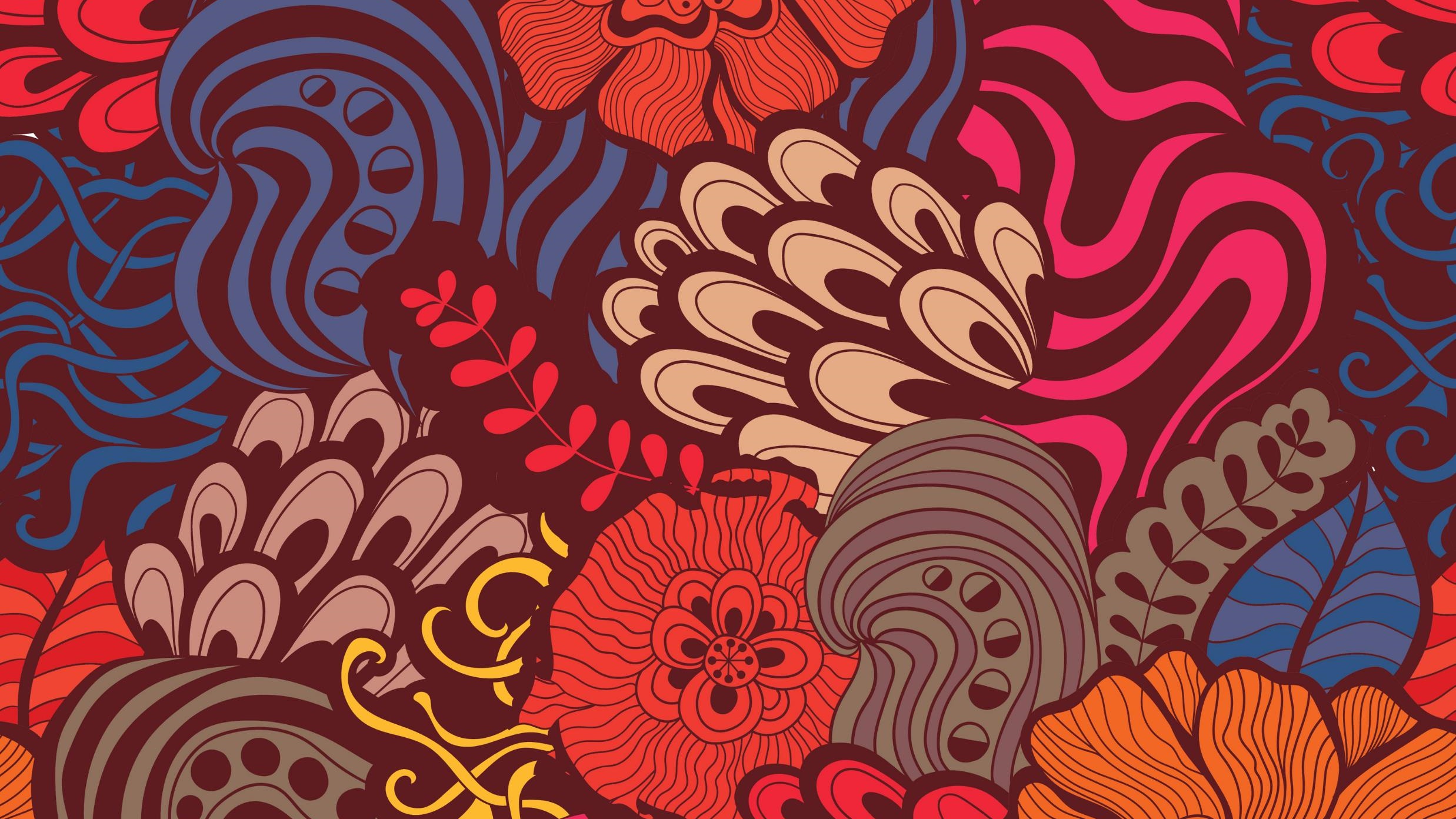 Proces karny sensu largo
Akt oskarżenia lub inna skarga jest wnoszona do sądu
Prawomocny wyrok
Naczelne zasady procesowe
naczelne zasady procesowe to podstawowe, swoiste normy, określające główne cechy procesu; razem wzięte określają całość węzłowych kwestii w procesie
pewne ogólne idee wyznaczające model procesu, stanowiące dyrektywy uregulowania najbardziej istotnych kwestii procesowych
naczelna zasada procesu zasługuje na to miano tylko wówczas, gdy jest jedną z możliwych idei, a zatem istnieje zasada przeciwstawna
w tym samym stadium procesu jako zasada (tj. rozwiązanie dominujące) może obowiązywać tylko jedna z przeciwstawnych zasad
np. w stadium przygotowawczym dominuje zasada inkwizycyjności, podczas gdy w sądowym – przeciwstawna jej zasada kontradyktoryjności
02.03.2020
Zasada prawdy materialnej
konstytucyjna (czy na pewno?), prawnie zdefiniowana w art. 2 par. 2 k.p.k.
przez niektórych uznawana za fundamentalną, naczelną 
jest to dyrektywa skierowana do organów procesowych w każdym stadium postępowania, zgodnie z którą podstawę wszelkich rozstrzygnięć powinny stanowić prawdziwe ustalenia faktyczne – art. 2 § 2 k.p.k.
prawda to sąd zgodny z rzeczywistością. Należy mieć świadomość, że rzeczywisty przebieg zdarzeń jest w procesie jedynie odtwarzany. 
przeciwieństwo – prawda formalna (proceduralna) – ustalana zgodnie ze z góry założonym wyobrażeniem o rzeczywistości, oparta na domniemaniach, fikcjach prawnych i zgodzie stron
Prawda nie jest celem procesu karnego ani na pewno celem samym w sobie. W procesie istnieją liczne ograniczenia w dochodzeniu do prawdy w imię ochrony innych wartości.
02.03.2020
Zasada obiektywizmu
konstytucyjna, skodyfikowana (art. 4 k.p.k.)
„dyrektywa, zgodnie z którą organ procesowy powinien mieć bezstronny stosunek do stron i innych uczestników procesu oraz nie powinien kierunkowo nastawiać się do samej sprawy” - S. Waltoś
składa się na nią bezstronność (tj. niezawisłość + brak uprzedniego nastawienia do uczestników procesu) oraz brak kierunkowego nastawienia do samej sprawy i nieprzesądzanie jej wyniku (tak S. Waltoś)
Trzy warunki obiektywizmu wg S. Waltosia:
niezawisłość od stron i własnego środowiska oraz niepodległość sposobu myślenia
przestrzeganie reguły audiatur et altera pars i art. 410 k.p.k.
minimalne działanie czynników irracjonalnych, wpływających na podejmowanie decyzji
02.03.2020
Zasada obiektywizmu
bezstronność jest przez niektórych autorów traktowana jako synonim obiektywizmu (W. Jasiński)
bezstronność – aspekty:
subiektywny – brak uprzedzeń do strony i rozważenie całokształtu materiału dowodowego
obiektywny – wyeliminowanie wszelkich potencjalne uzasadnionych wątpliwości co do zachowania bezstronności subiektywnej w sprawie i wobec stron – gwarancja: wyłączenie sędziego!
zewnętrzny – unikanie przez sędziego publicznego manifestowania poglądów
02.03.2020
Niezależność i niezawisłość
niezależność dotyczy sądów, władzy sądowniczej jako takiej – tu m.in. tryb mianowania na stanowisko, niezależność od władzy wykonawczej i ustawodawczej, niezależność w zakresie organizacji pracy
niezawisłość dotyczy poszczególnych sędziów
Gwarancje:
ustrojowe:
wysokie kwalifikacje zawodowe
nieusuwalność sędziego
stałość stanowiska
nieprzenoszalność
zasada incompatibilitas
immunitet sędziowski
odpowiedzialność dyscyplinarna
status materialny







proceduralne
nadrzędność sądu wobec stron
kolegialność orzekania – obecnie wyjątek
obowiązek obiektywizmu
tajność narady i głosowania
samodzielność jurysdykcyjna – ograniczenia: art. 8 § 2 k.p.k., art. 442 § 3 k.p.k., art. 441 § 3 k.p.k., związanie orzeczeniem TK
02.03.2020
Zasada swobodnej oceny dowodów
jej przeciwieństwem jest – mająca znaczenie jedynie historyczne – zasada formalnej oceny dowodów, obowiązująca wówczas, gdy ustawa wyznacza formalne kryteria oceny udowodnienia określonych faktów i przypisuje określoną moc dowodową poszczególnym rodzajom dowodów
jest to dyrektywa, zgodnie z którą organy procesowe w ocenie dowodów kierują się swoim przekonaniem nieskrępowanym ustawowymi regułami oceny, ukształtowanym pod wpływem wskazań wiedzy, doświadczenia życiowego i zasad logicznego rozumowania
prawnie zdefiniowana w art. 7 k.p.k.
02.03.2020
Zasada bezpośredniości
„dyrektywa, w myśl której:
1. organ procesowy powinien zetknąć się ze źródłem i środkiem dowodowym osobiście (aspekt formalny), 
2. a środkiem dowodowym, na którym opiera swe ustalenia, powinien być przede wszystkim środek dowodowy pierwotny (aspekt materialny)” - S. Waltoś.
ratio legis: każde powtórzenie wiadomości grozi jej zniekształceniem (zabawa w głuchy telefon)
wynika z art. 92 i 410 k.p.k., a nadto z całokształtu unormowań przewidujących jedynie wyjątkowe zapoznanie się przez sąd z materiałem dowodowym innym niż przeprowadzony na rozprawie
02.03.2020
Zasada skargowości
zasada, zgodnie z którą wszczęcie postępowania następuje wyłącznie w wyniku skargi uprawnionego podmiotu
obowiązuje w postępowaniu sądowym 
prawnie zdefiniowana w art. 9 § 1 k.p.k.
jej naruszenie stanowi negatywną przesłankę procesową z art. 17 § 1 pkt 9 k.p.k., a zatem postępowanie nie powinno być wszczęte, a jeśli już się toczy – należy je umorzyć
granice skargi wyznacza wskazane w niej zdarzenie faktyczne (tożsamość czynu), a nie jego kwalifikacja prawna – i sąd jest nimi bezwzględnie związany
02.03.2020
Zasada oficjalności (działania z urzędu)
przeciwstawna zasadzie skargowości
dominująca w postępowaniu przygotowawczym
organy procesowe wszczynają postępowanie i prowadzą czynności z urzędu, chyba że ustawa warunkuje je wnioskiem określonej osoby (ściganie na wniosek) lub zezwoleniem określonej władzy
wyjątki: ściganie na wniosek, ale także ściganie z oskarżenia prywatnego
02.03.2020
Zasada jawności i tajności
Zasada jawności to zasada konstytucyjna, prawnie zdefiniowana, w myśl której postępowanie toczy się jawnie, co ma zapewnić społeczną kontrolę nad przebiegiem procesu
Zasada tajności to jej przeciwieństwo
Jawność dominuje w postępowaniu sądowym, a tajność – przygotowawczym
Aspekty jawności:
Wewnętrzny – wobec stron
Zewnętrzny – wobec społeczeństwa
02.03.2020
Zasada ustności i pisemności
ustność – związana z jawnością rozprawy; dominuje w stadium sądowym; sprzyja realizacji bezpośredniości
przejawem ustności jest m.in. art. 174 k.p.k.
ustne czynności są jednak dokumentowane pisemnie
koncesje na rzecz pisemności są liczne; dla niektórych czynności zastrzeżono formę pisemną
02.03.2020
Zasada prawa do obrony
dyrektywa postępowania o charakterze uprawniającym, w myśl której oskarżony ma prawo bronić swych interesów w procesie – za pomocą (i z wykorzystaniem) zespołu uprawnień procesowych – przed stawianym mu zarzutem lub grożącymi konsekwencjami prawnymi
źródła: art. 42 Konstytucji RP, art. 6 ust. 3 EKPCz, art. 14 ust. 3 MPPOiP, art. 6 k.p.k.
aspekt materialny obrony – prawo do osobistej walki ze stawianym zarzutem
aspekt formalny obrony – prawo do korzystania z pomocy obrońcy
prawo do obrony to zespół wielu uprawnień i jedna z najważniejszych gwarancji współczesnego procesu karnego
02.03.2020
Zasada prawa do obrony
obrona – całokształt czynności podejmowanych w procesie karnym przez oskarżonego (choć niekoniecznie przez niego), zmierzających do odparcia oskarżenia lub roszczeń cywilnych albo do zmniejszenia odpowiedzialności lub uciążliwości procesowych
jest uprawnieniem, a nie obowiązkiem oskarżonego
obrona może przybrać postać obrony czynnej lub obrony biernej – podział ze względu na aktywność oskarżonego w procesie
02.03.2020
Zasada prawa do obrony
na zespół procesowych uprawnień oskarżonego składają się te wszystkie normy, które służą ochronie pozycji procesowej oskarżonego i umożliwiają mu udział w postępowaniu karnym na prawach strony
prawo do informacji
prawo do składania wyjaśnień i ich odmowy
prawo do wypowiadania się
nemo se ipsum accusare tenetur
inicjatywa dowodowa
udział w czynnościach procesowych
prawo do zapoznania się z aktami
prawo do zaskarżania orzeczeń
02.03.2020
Zasada prawa do obrony
oskarżony
podejrzany
problem osoby podejrzanej – uchwała SN z 20.09.2007, I KZP 26/07
prawo do obrony powinno przysługiwać od podjęcia pierwszych czynności faktycznych przeciwko osobie nawet bez wydania postanowienia
przysługuje ono do zakończenia postępowania, w tym wykonawczego
02.03.2020
Obrona obligatoryjna a obrona z urzędu
obrona obligatoryjna – zachodzi wówczas, gdy z uwagi na określone okoliczność utrudniające obronę k.p.k. przewiduje, że oskarżony musi mieć obrońcę; może być fakultatywna lub z urzędu
obrona z urzędu – zachodzi wówczas, gdy do ustanowienia obrońca dochodzi w drodze wyznaczenia go przez sąd:
wówczas, gdy oskarżony nie ma obrońcy w sytuacji obrony obligatoryjnej
prawo ubogiego
02.03.2020
Domniemanie niewinności
źródła: art. 6 ust. 2 EKPCz, art. 14 ust. 2 MPPOiP, art. 42 ust. 3 Konstytucji
ujęcie subiektywne – M. Cieślak – nakreślony przez ustawę nakaz kształtowania w świadomości organów procesowych przekonania o niewinności oskarżonego
ujęcie obiektywne – L. Schaff – korzystny dla oskarżonego stan prawny, który nakazuje, aby niezależnie od osobistych mniemań o oskarżonym był on traktowany przez prawo jako niewinny
koncepcja humanistycznego sceptycyzmu – traktować jako osobę niewinną oraz mieć krytyczne nastawienie do stawianego zarzutu
02.03.2020
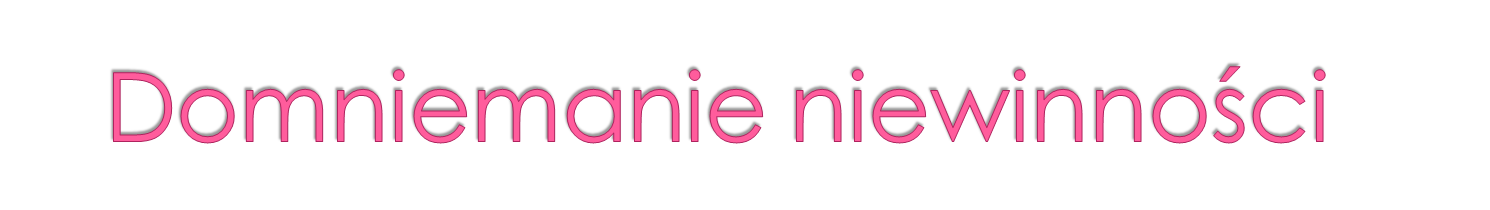 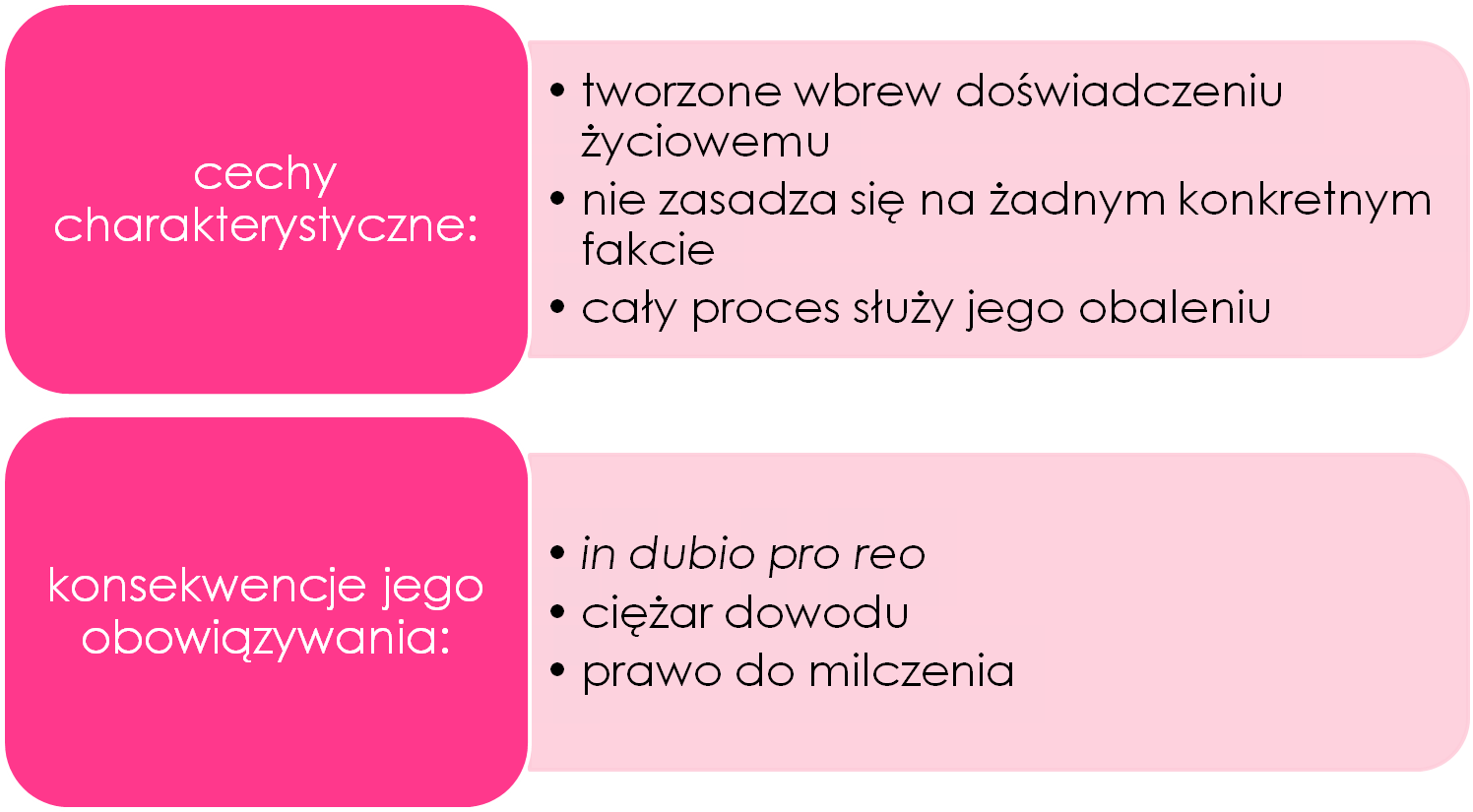 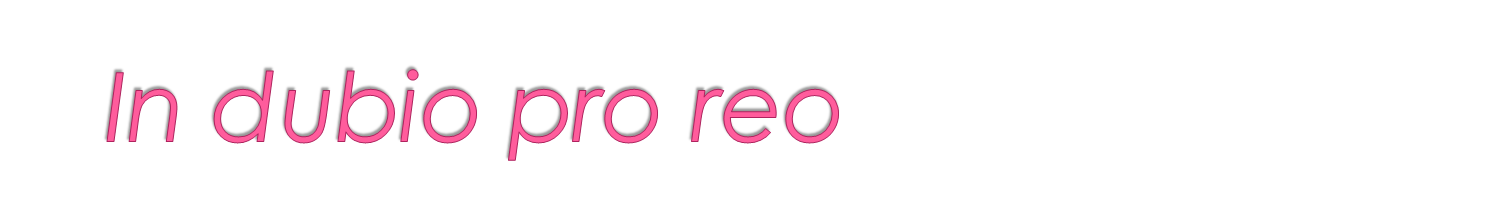 nie ma zgody, czy jest to odrębna zasada procesowa, czy logiczna konsekwencja domniemania niewinności
zasada, zgodnie z którą niedające się usunąć wątpliwości należy rozstrzygnąć na korzyść oskarżonego – ale dopiero po wyczerpaniu dowodowych możliwości ich rozwania
obejmuje na pewno tylko wątpliwości co do faktów, jest sporne, czy również co do prawa
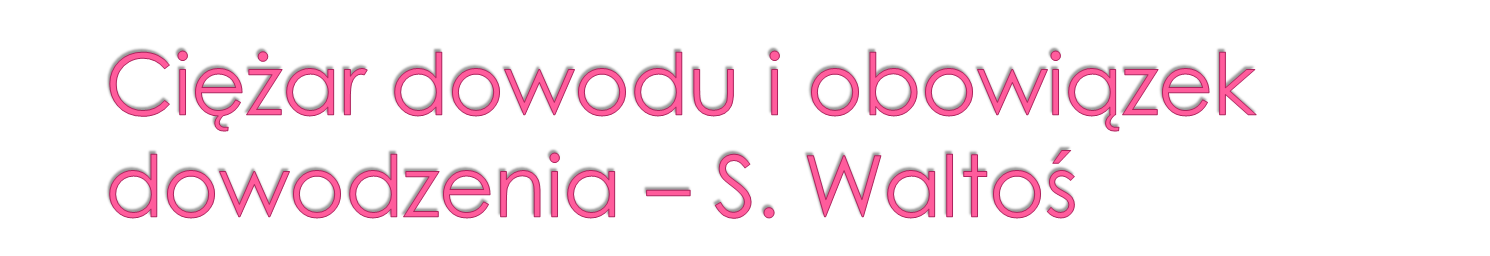 ciężar dowodu – powinność udowodnienia ze względu na interes własny
w znaczeniu formalnym – tezę ma udowodnić ten, kto ją wysunął
w znaczeniu materialnym – tezę może udowodnić ktokolwiek, pod rygorem jej odrzucenia
w znaczeniu prakseologicznym – generalna powinność dowodzenia swoich tez, by zwiększyć szansę ich akceptacji
obowiązek dowodzenia – powinność udowodnienia ze względu na interes cudzy (np. obrońca)
Zakres zasady domniemania niewinności
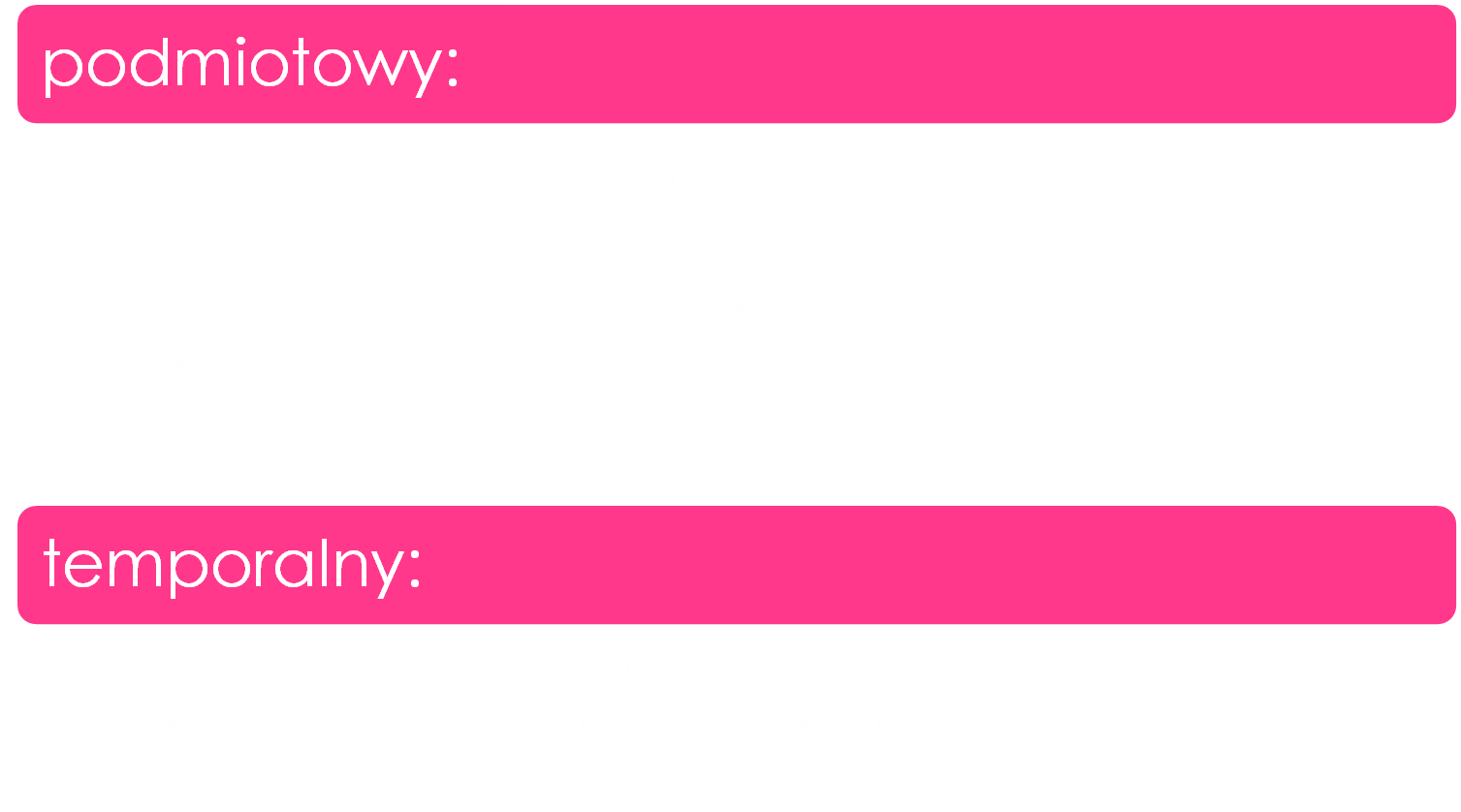 Nemo se ipsum accusare tenetur
także: wolność od samooskarżania, prawo do milczenia
reguła wyrażona w art. 74 k.p.k.
doznaje ograniczeń, wymienionych również w tym przepisie, oskarżony ma bowiem obowiązek biernie poddać się określonym czynnościom dowodowym
ma kluczowe znaczenie w orzecznictwie ETPCz m.in. dla oceny rzetelności procesu
Zasada kontradyktoryjności i inkwizycyjności
kontradyktoryjność → proces jako walka równouprawnionych stron przed bezstronnym arbitrem 
inkwizycyjność → proces, w którym strony mają ograniczone uprawnienia, a gospodarzem i aktywnym uczestnikiem jest organ
de lege lata mamy do czynienia z inkwizycyjnym postępowaniem przygotowawczym i względnie inkwizycyjną rozprawą główną 
podstawowe wymogi kontradyktoryjności:
istnienie przeciwstawnych stron procesowych toczących spór i organu procesowego go rozstrzygającego
wiedza stron o przedmiocie procesu
równość broni
minimum dyspozycyjności stron
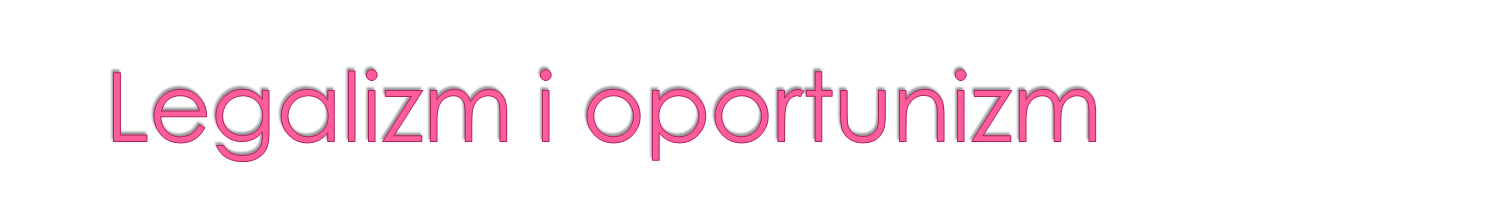 legalizm = prawny obowiązek wszczęcia i przeprowadzenia postępowania zawsze wtedy, gdy ściganie jest prawnie możliwe i faktycznie zasadne – art. 10 k.p.k.
w polskim systemie prawa łagodzony przez przyjęcie koncepcji legalizmu materialnego, tj. uznania za przestępstwo tylko czynów społecznie szkodliwych w stopniu wyższym niż znikomy
oportunizm = uprawnienie organów ścigania do oceny celowości ścigania
Zasada legalizmu
obowiązek organów ścigania: wszczęcie i przeprowadzenie postępowania przygotowawczego
obowiązek oskarżyciela publicznego: wniesienie i popierania oskarżenia przed sądem
istota legalizmu: nikt nie może być zwolniony od odpowiedzialności karnej z wyjątkiem wypadków przewidzianych ustawą lub umową międzynarodową
dotyczy tylko czynów publicznoskargowych
Wyjątki na rzecz zasady oportunizmu
umorzenie absorpcyjne – art. 11
ocena interesu społecznego przy ew. wstąpieniu do postępowania prywatnoskargowego – art. 60 
świadek koronny
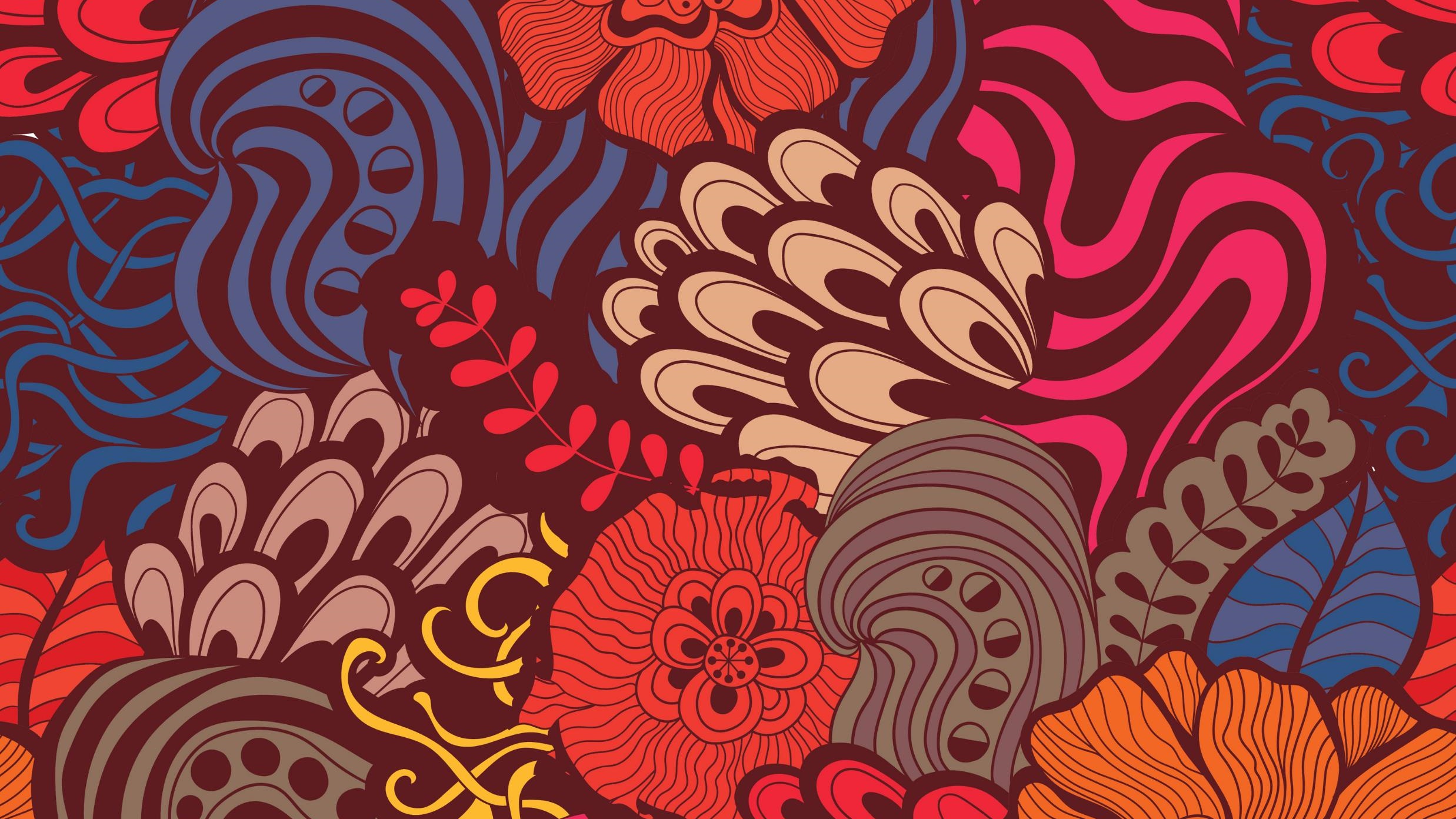 Dziękuję za uwagę